Hoefzweer
Gemaakt door Nöela en Esmee
Inleiding
Hoefzweer
Oorzaak
Symptomen
Behandeling
Preventie
Hoefzweer
Bacteriële ontsteking
Belangrijkste oorzaak kreupelheid
Druk stijgt
Erg pijnlijk

Kleine scheurtjes, weke natte hoorn
Drassige weide
Scherp voorwerp
Slechte hygiëne
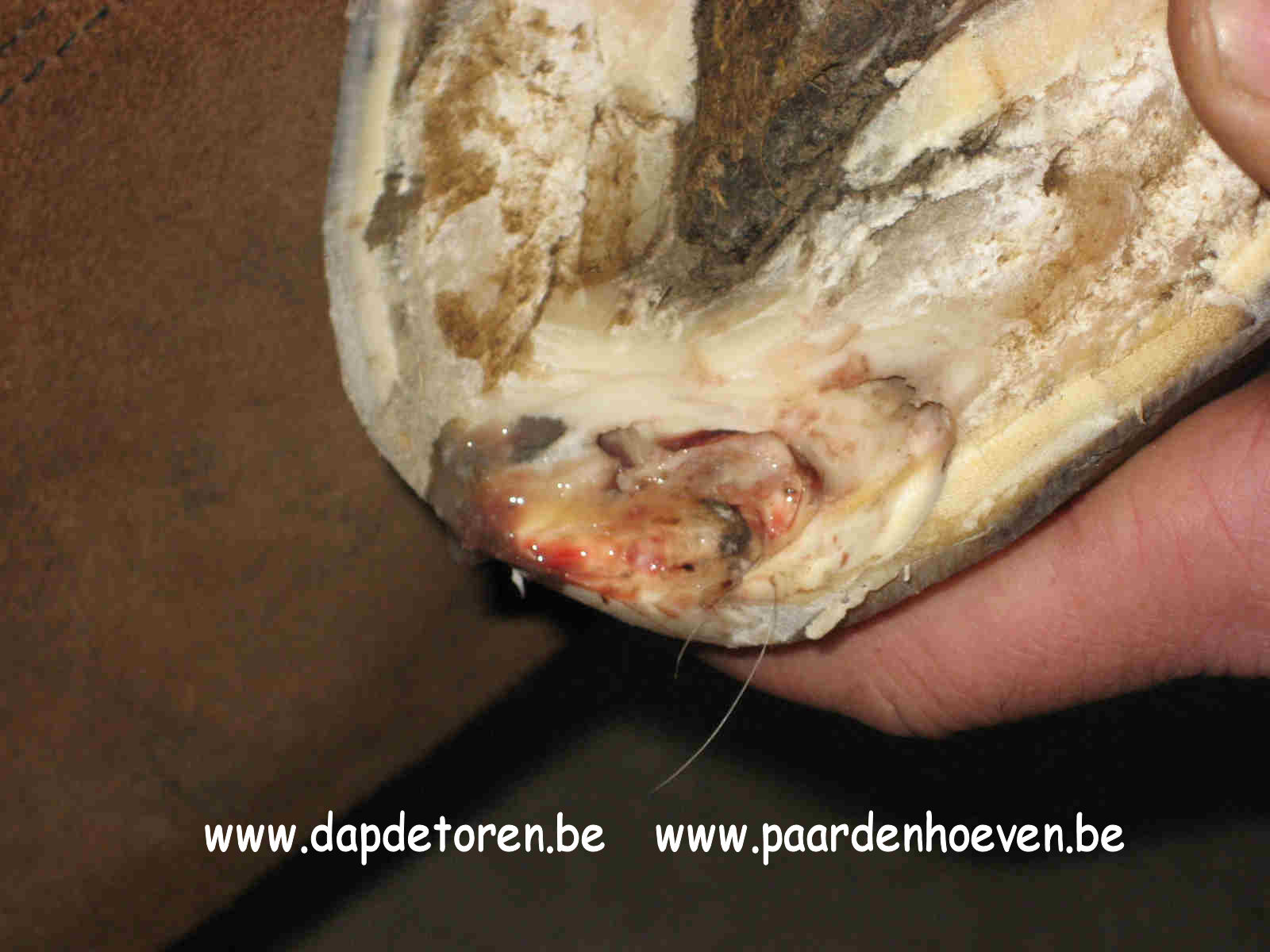 Symptomen
Zonder aanleiding kreupel
Warm
Duidelijke polsslag in voet
Dik tot aan de kogel
Zones gevoelig
Behandeling
Lokaliseren
Dierenarts
Abces openen
Weken in biotex of soda
https://www.youtube.com/watch?v=phN5yDlOv94
Preventie
Ieder paard kan het krijgen
Gezondheid van de hoef
Op tijd bekappen
Dagelijks uitkrabben
Schone stal
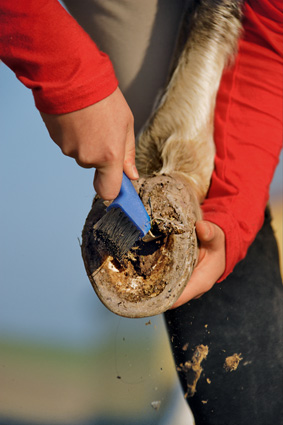 Einde
Zijn er nog vragen?